PLANTILLA DE INFORME DE ESTADO DE GESTIÓN DE PROYECTOS EN POWERPOINT
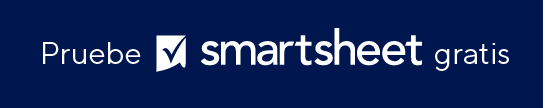 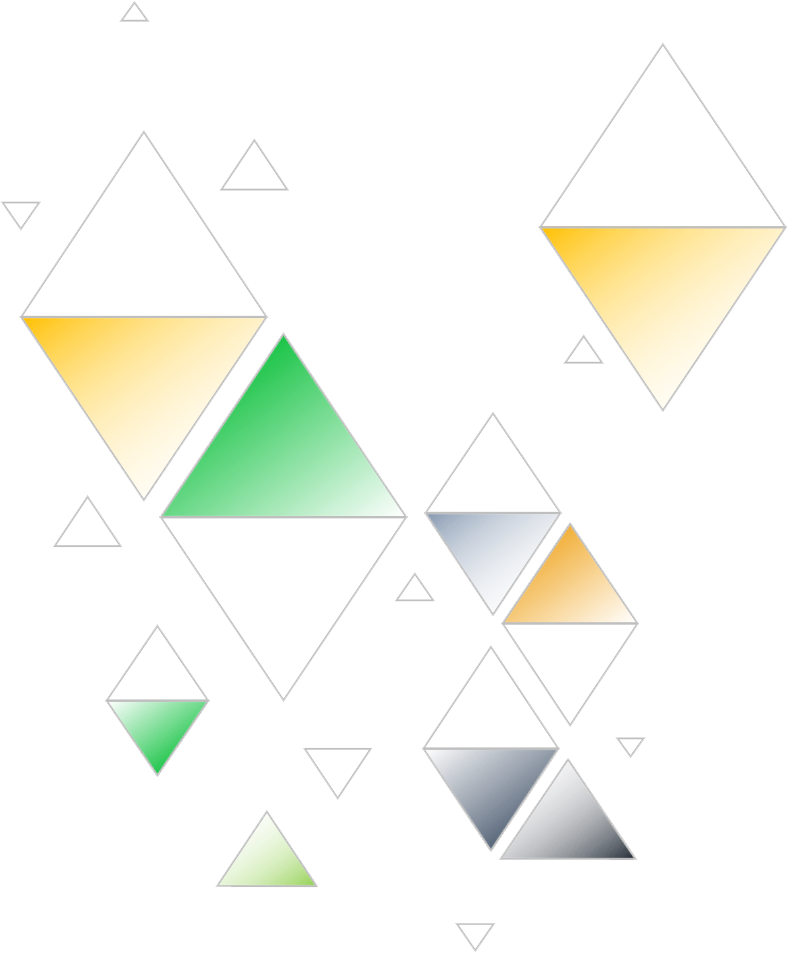 NOMBRE DEL PROYECTO
Nombre del propietario
Cargo del propietario

FECHA DEL INFORME
DD/MM/AA
 
PERÍODO CUBIERTO
DD/MM/AA - DD/MM/AA
ÍNDICE
Tarjeta de informe del proyecto
 Hitos clave
 Riesgos y obstáculos críticos
 Resumen
 Notas adicionales
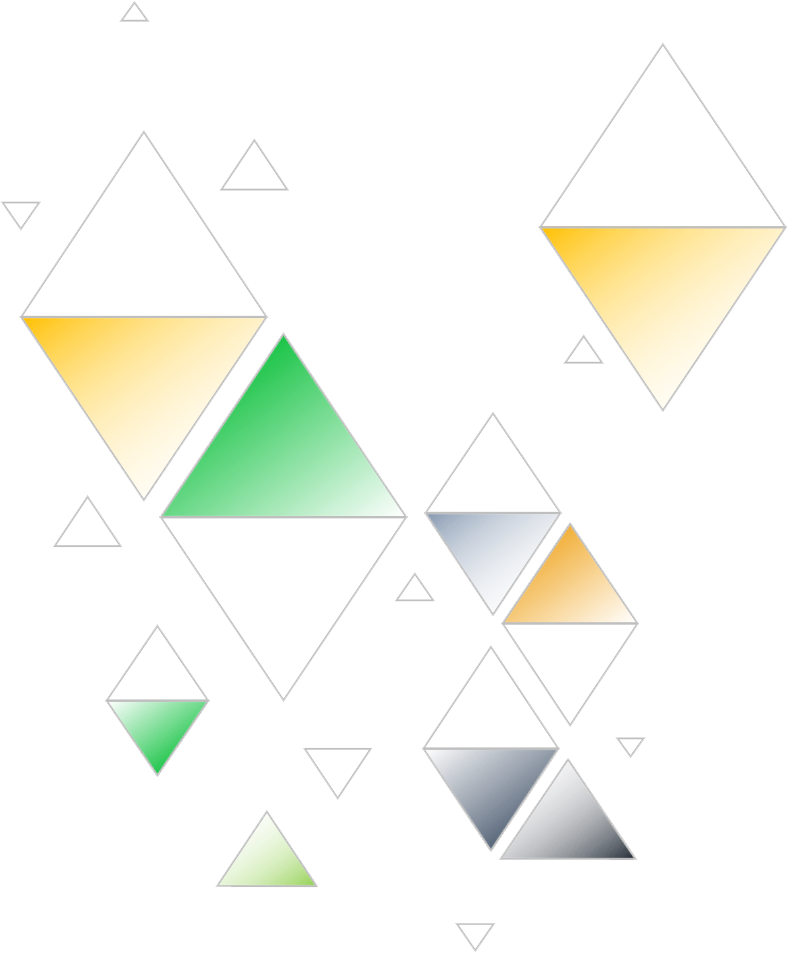 TARJETA DE INFORME DEL PROYECTO
TARJETA DE INFORME DEL PROYECTO
HITOS CLAVE
HITOS CLAVE
RIESGOS Y OBSTÁCULOS CRÍTICOS
RIESGOS Y OBSTÁCULOS CRÍTICOS
RESUMEN
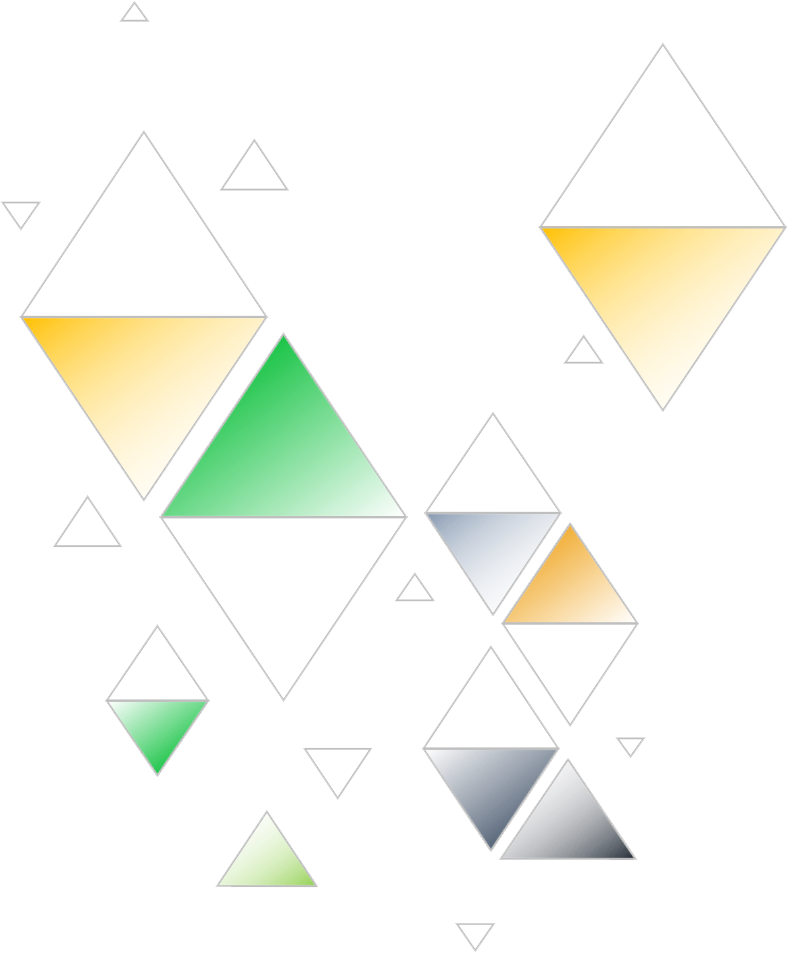 Viñetas de un excelente trabajo
Quién se encarga de qué
Hacia dónde se dirigen los equipos
Qué comentarios se recibieron durante la semana
Etc.
NOTAS ADICIONALES
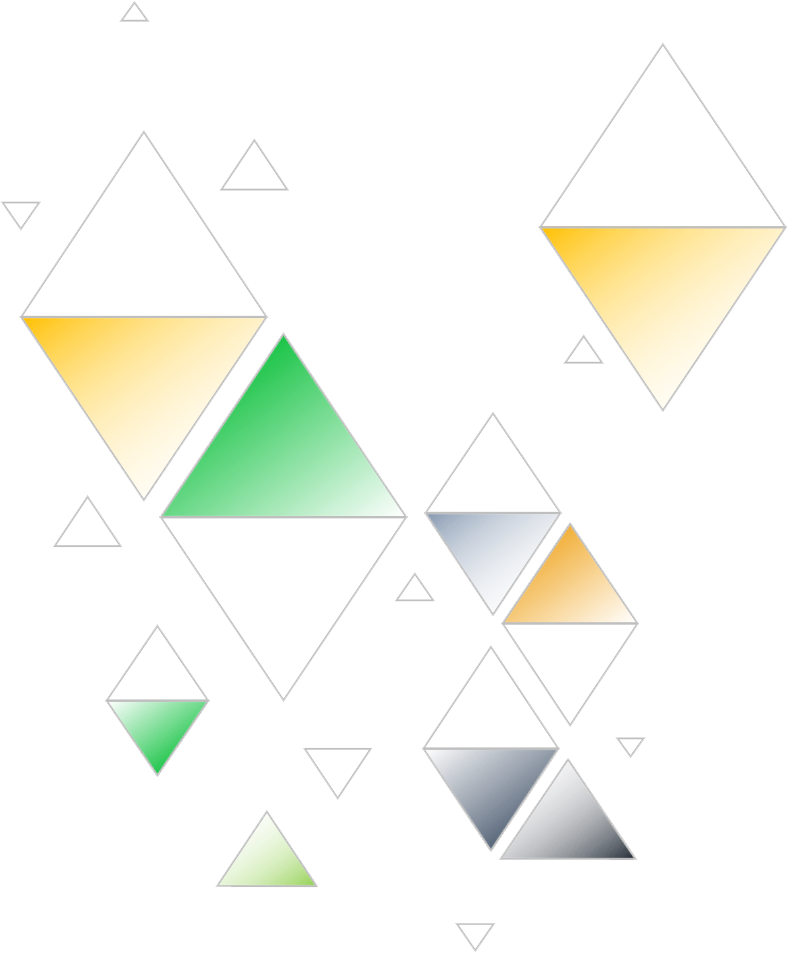 Texto